組織サイト用バナー テンプレート(大)
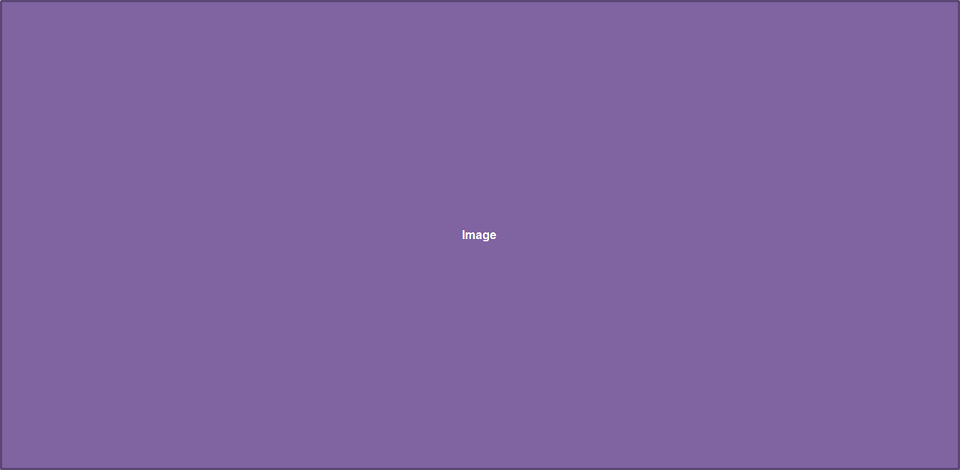 組織サイト名
組織サイト名 サブタイトル
半透明部分
[Speaker Notes: このパワー ポイントを使って、組織専用サイト ホームページのバナー画像を作成できます。「組織サイト用バナー テンプレート(大)」 を使用すると、以下の手順で大きいバナー画像を作成できます。.
小さいバナー画像を作成したい場合は、「組織サイト用バナー テンプレート(小)」 を使用してください。

画像をこのスライドに追加し、紫色の長方形の上に配置します。
   注: 画像サイズは、960  ｘ 470 ピクセル (25.4 ｘ 12.44 cm) である必要があります。 スライド内の長方形は 25.4 ｘ 12.44 cm で作成されています。

画像を右クリック → [最背面へ移動] をクリックします。

紫色の長方形は削除します。

「組織サイト名」 テキスト ボックスを選択します。

「組織サイト名」 の文字を削除し、自分の組織サイト名を入力します。文字のフォント、色、位置などを調整します。

「組織サイト名サブタイトル」テキスト ボックスにも同様に文字を入力します。サブタイトルが不要な場合は、テキスト ボックスを削除します。

「半透明部分」の文字を削除します。「半透明部分」テキスト ボックスは、ギャラリー リボン上に表示されるアイテムの名前が読みやすくなるように、背景画像の下部に配置されています。
注: 「半透明部分」テキスト ボックスは、960 ｘ 55 ピクセル (13.33 ｘ  0.76 インチ) 、透過率 75% で設定されています。「半透明部分」テキスト ボックス自体が不要な場合は、テキスト ボックスを削除してください。

画像とテキスト ボックスをすべて選択して右クリック → [グループ化] → [グループ化] を選択します。

グループ化したバナーを右クリック → [図として保存] を選択します。

ファイル名を入力し、[ファイルの種類] を JPEG ファイル交換形式 (*.jpg) にします。]
組織サイト用バナー テンプレート(小)
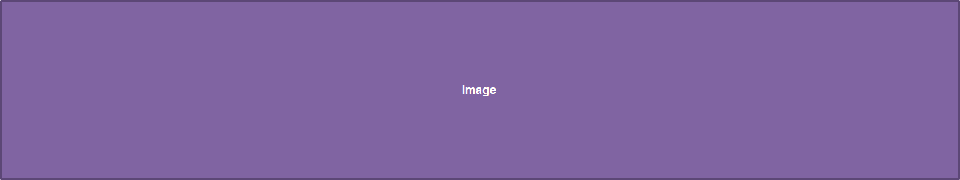 組織サイト名
組織サイト名 サブタイトル
[Speaker Notes: 「組織サイト用バナー テンプレート(小)」 を使用すると、組織サイトのホームページの上部に表示するバナーを作成できます。

画像をこのスライドに追加し、紫色の長方形の上に配置します。
   注: 画像サイズは、960  ｘ 180 ピクセル (25.4 ｘ 4.76 cm)である必要があります。 スライド内の長方形は 25.4 ｘ 4.76 cm で作成されています。

画像を右クリック → [最背面へ移動] をクリックします。

紫色の長方形は削除します。

「組織サイト名」 テキスト ボックスを選択します。

「組織サイト名」 の文字を削除し、自分の組織サイト名を入力します。文字のフォント、色、位置などを調整します。

「組織サイト名サブタイトル」テキスト ボックスにも同様に文字を入力します。サブタイトルが不要な場合は、テキスト ボックスを削除します。

画像とテキスト ボックスをすべて選択して右クリック → [グループ化] → [グループ化] を選択します。

グループ化したバナーを右クリック → [図として保存] を選択します。

ファイル名を入力し、[ファイルの種類] を JPEG ファイル交換形式 (*.jpg) にします。]